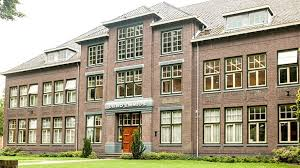 Ubbo Emmius Scholengemeenschap
Stationslaan
Stadskanaal
Decaan VWO:
Angela Haerkens
Aanwezig: ma, di en do
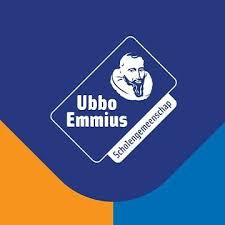 Wat is LOB

Schoolvak (PTA)
Flexuur LOB
Wat is er in vwo3 aan LOB gedaan?
Profiel gekozen 
Gewerkt met keuzeweb
Bezoek HBO NHL Stenden
Stagedag
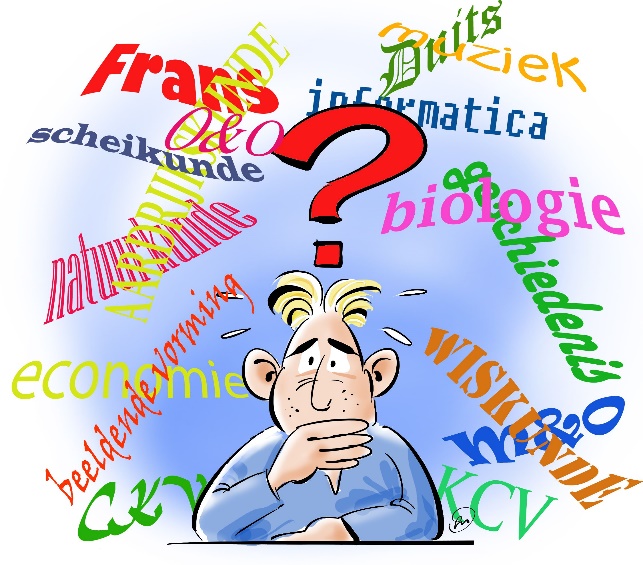 COLLEGECARROUSEL VWO 4
Hoe werkt men aan de universiteit?
Per faculteit die
   aansluit bij het
   huidig profiel
April 2024
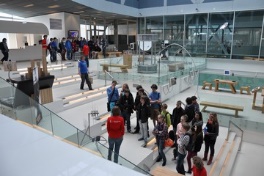 Studeren in het HO
Binnen het hoger onderwijs is er veel ruimte om je eigen studietraject uit te stippelen, binnen en buiten je eigen opleiding
Vanaf het begin van de studie krijg je een studieloopbaanbegeleider, vergelijkbaar met een mentor op de middelbare school
Een studiejaar is verdeeld in vier periodes van tien weken
Aan het einde van een periode vinden de tentamens plaats
Het hoger onderwijs werkt met studiepunten
HBO en WO
HBO
Praktijk gericht
Begeleiding
4-jarige bachelor
WO
Theoretisch(er)
Zelfstudie
3-jarige bachelor
1- of 2-jarige master
Verschil HBO en WO (vervolg)
HBO                                WO
Leren voor beroep                    . Leren onderzoek te doen
Beroepsbeeld duidelijk              . Beroepsbeeld nog niet                                                                                     duidelijk
Vooral praktisch                       . Vooral theoretisch
Bestaande kennis toepassen      . Nieuwe kennis ontdekken
      in de praktijk                             en delen
Vaardigheden en houding          . Vaardigheden voor onderzoek
      voor beroep                               en wetenschap
Veel verschillende vakken          . Minder vakken, meer 
                                                     verdieping
Leerstof gespreid behandeld      . Leerstof geconcentreerd in hoog
                                                     tempo behandeld
Veel groepsgewijs les                . Veel zelfstandig leren
Vaak in klasverband                  . Vaak in grote collegezalen
Opgeleid voor een beroep          . Opgeleid voor een functie
Doorstroommatrix HBO/WO
Hoe nu verder?
Twee/drie jaar om een goede vervolgopleiding te vinden
Vwo 4 oriënterend
Vwo 5 oriënterend/diepgang
Vwo 6 diepgang en beslissen
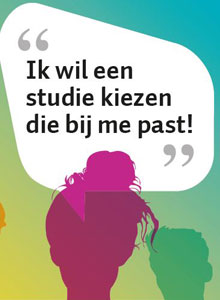 Waar ben ik goed in?
 Waar liggen mijn interesses? 
 Wat vind ik belangrijk. 
Praat met vrienden en familie. Pas wel op voor overtuigingen en meningen van anderen!
0riëntatie = verkennen
Overzicht van alle studies in Nederland:

www.studiekeuze123.nl/van-profiel-naar-studie

Tips: 
 Maak een top 3 van interesse gebieden
  Weet je al wat je wilt gaan doen?Onderzoek dan toch ook alternatieven, zodat je zeker weet dat je niets over het hoofd ziet
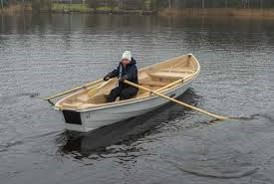 PTA
studiekeuzeactiviteiten
Online Studiekeuzelab:    
www.studiekeuzelab.nl
www.rug.nl/education/bachelor/bachelors-open-day
Wanneer zijn de volgende Bachelor Events?
Vrijdag 10 november 2023Inschrijving vanaf 16 oktober 2023 vanaf 09.00 uur
diverse locaties in Groningen
Vrijdag 02 februari 2024Inschrijving vanaf 15 januari 2024
vrijdag 13 april 2024Inschrijving vanaf 01 april 2024

Alle opendagen van 10.00-17.00 uur
diverse locaties in Groningen
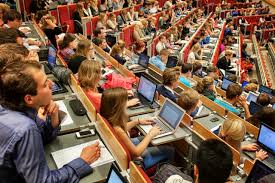 vervolg
.  onderwijsbeurs noord 06 en 07 oktober 2023 IJselhallen te Zwolle
www.onderwijsbeurs.nl
 Buitenlandbeurs: 24 & 25 november 2023 Jaarbeurs            Utrecht
www.buitenlandbeurs.nl
 Beroepenvoorlichting Groningen: 28,29 en 30 november 2023 
www.beroepenvoorlichtinggroningen.nl
vervolg
Testen; interesse- en beroepentest op 
App.lyceolob.nl
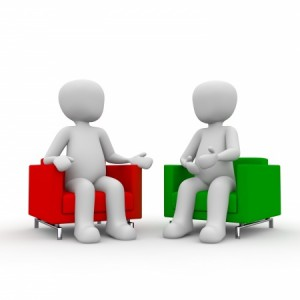 vervolg
Interview / dag meelopen met een beroepsbeoefenaar
Testen 
www.rug.nl/maileenstudent
www.leiden.studiekeuzeplein.nl
Gesprek(-ken) met decaan
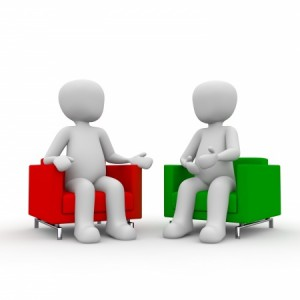 studiekeuzelab
www.studiekeuzelab.nl

Wat kun je verwachten: 
Informatie over het kiezen van een studie
Verrschillende onderwerpen, zoals:  info over studeren in het hoger onderwijs, voorlichtingen over een stap naar het buitenland en speciale webinars voor ouders;
Mail een student V4 en V5www.rug.nl/maileenstudent
Contact met studenten is een van de belangrijkste factoren bij het maken van een studiekeuze. 
In een gesprek met een student kom je weer andere dingen te weten dan je leest in een brochure of hoort tijdens een open dag 
Iedere hogeschool of universiteit heeft inmiddels een platform waar je via socialmedia contact kunt zoeken met een student
Wie doet wat?
De decaan: reikt klassikaal mogelijkheden aan en is bereikbaar voor vragen, 
Zal individuele gesprekken voeren
De mentor: in gesprekken met de leerlingen kan LOB aan de orde komen
De ouders: op de hoogte blijven en stimuleren
Maar de leerling moeter vooral zelf mee aan de slag
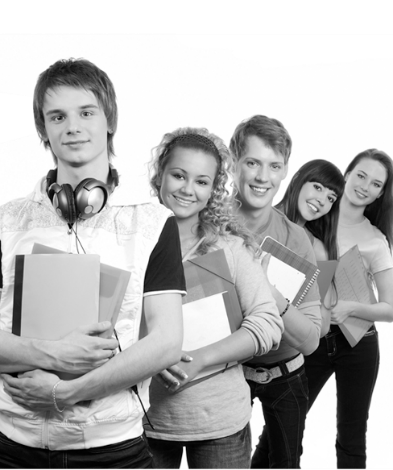 Vrij vragen voor een LOB activiteit
Niet tijdens toetsweken
Ga naar de decaan en vul een formulier in
Toets of presentatie vakdocent
Inschrijven flexuur decaan voor nabespreking
Portfolio
Van alle LOB-activiteiten wordt een kort verslag geschreven, waarin o.a. de ervaringen onder woorden worden gebracht/ LOB uur
Eind V4 en V5 portfoliogesprek = een gedegen voorbereiding op het intake/ matchingsgesprek HBO of WO
Inschrijving studie
Decentrale selectie voor 15 januari
Andere studies voor 1 mei
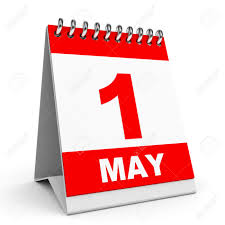 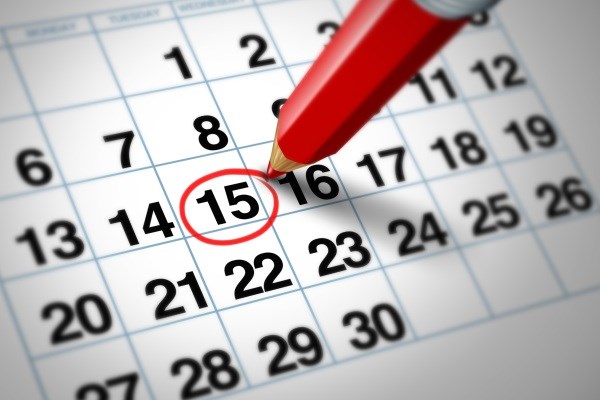 NumerusFixus /Decentrale selectie
Wanneer er een beperkt aantal studenten geplaatst kunnen worden is er sprake van een numerusfixus
Je gaat ‘solliciteren’ naar studieplek
Selectie gebeurt altijd door opleiding zelf 
Selectiecriteria: eerdere schoolprestaties / motivatie / persoonlijkheid / evt. CV / evt. opdrachten of toetsen
Hoe vaak je mag deelnemen aan sectieprocedure verschilt per instelling van 1 tot maximaal 3 keer
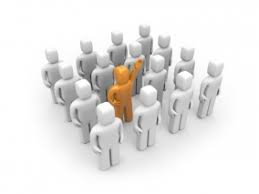 Bij de Rijksuniversiteit kun je de volgende fixusopleidingen volgen:
Artificial Intelligence (150 plaatsen)
Biology (250 plaatsen)
Biomedical Engineering (125 plaatsen)
Computing Science (200 plaatsen)
Geneeskunde NL & EN (410 plaatsen)
International Business (550 plaatsen)
International Relations and International Organization (260 plaatsen)
Pharmacy (225 plaatsen)
Psychologie NL & EN (600 plaatsen)
Tandheelkunde (48 plaatsen)
In het hbo stopt een derde van de eerstejaars;  aan de universiteiten een kwart.
In september is al te voorspellen wie snel zal stoppen. 
Wie studiekeuze baseert op status (salaris) van een beroep stopt vaker dan wie kiest om inhoudelijke interesse.
School-cijfers zijn ook een goede voorspeller.
Uitvallers: - lieten zich niet goed informeren, - maakten pas laat een keuze. - kiezen om de stad en het studentenleven
  - BSA 45 van 60 pnt / 2 jaar niet deze bachelor
Intake/matchingsgesprekkenUitvallers vooraf aan te wijzen
Studiepunten (Credits)
Een vierjarige bachelor hbo-opleiding bestaat uit 240 studiepunten 
Een driejarige wo-bachelor bestaat uit 180 studiepunten
     Elk jaar kun je 60 studiepunten halen Eén studiepunt staat volgens de Nederlandse wet gelijk aan 28 uur studeren 
Begin je gemotiveerd en pak je de studie goed op, dan mag je verwachten dat je het eerste jaar met 60 studiepunten af kunt sluiten
Het aantal studiepunten verschilt per vak/tentamen
Je studiepunten zijn ‘binnen’ wanneer het tentamen met minimaal een 5.5 is afgesloten
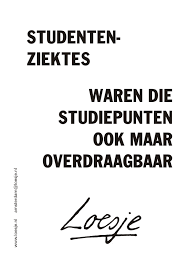 Bindend Studieadvies (BSA)
Een bindend studieadvies (BSA) is een beslissing van de opleiding over jouw studievoortgang
Elke student krijgt een studieadvies aan het einde van het eerste studiejaar 
In het eerste jaar moet je een minimum aantal studiepunten halen om je studie te kunnen voortzetten. 
Het aantal studiepunten verschilt per onderwijsinstelling
Haal je dit minimum aantal punten niet dan moet je stoppen met je opleiding, tenzij er voor jou bijzondere omstandigheden gelden
Extra ondersteuning/voorzieningen
Hanze Hogeschoolwww.hanze.nl
Open Dagen
In studiejaar 2023-2024 kun je op de volgende data een Open Dag bezoeken:

Zaterdag 4 november 2023
Vrijdag 8 december 2023 
Zaterdag 3 februari 2024
Vrijdag 5 april 2024

r
NHL Stendenwww.nhlstenden.com
NHL/Stenden open dagen:
Zaterdag 11 november 2023 
Emmen, Groningen, Leeuwarden en Meppel
Van 10.00 -16.00 uur
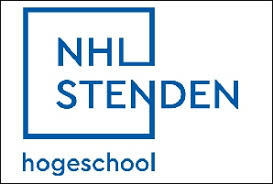 Open Dag Hotel Management School | NHL Stenden
De juiste studiekeuze maak je op basis van de inhoud en de sfeer van een opleiding. Daarom bieden we op onze Hotelschool locatie in Leeuwarden op bijna elke maandag en donderdag, van oktober tot en met mei, Hotelschool Open Dagen aan. Deze kleinschalige open dagen worden georganiseerd voor scholieren en studenten die geïnteresseerd zijn in onze voltijd Bachelor en/of Associate degree opleiding. Je loopt deze dag mee in een kleine groep zodat je gemakkelijker jouw vragen kunt stellen en kunt beleven hoe studeren aan Hotel Management School echt is.
Via de aanmeldknop kun je je aanmelden voor een datum die jou goed uitkomt.
Wanneer?
Meerdere data
Hoe laat?                                                     
09:30 - 15:00 uur                                       
Locatie
Leeuwarden
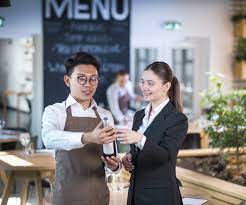 Windesheim Zwollewww.windesheim.nl
Vrijdag 10 november 2023 van 13.00 - 21.00 uur
Vrijdag 26 januari 2024 van 13.00 - 21.00 uur
Dinsdag 9 april 2024 online van 19.00 - 21.00 uur
Vrijdag 12 april 2024 van 13.00 - 18.00 u
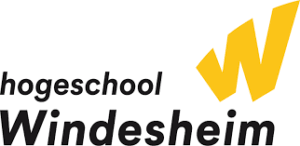 Jouw keuze samengevat
Ontdek: Ontdek je mogelijkheden en maak een selectie van studies die jij met elkaar wilt vergelijken.
Vergelijk: Bezoek open dagen, vergelijk opleidingen en maak je selectie kleiner. Maak een top 3 van opleidingen waar jij je verder in verdiept.
Kies: Kies jouw opleiding en informeer jezelf over de praktische zaken die horen bij het aanmelden en studeren.
www.studiekeuze123.nl/checklist
Bereikbaarheid decaan
Ahaerkens@ubboemmius.nl

Decanenkamer t.o. mediatheek
Maandag, dinsdag en donderdag
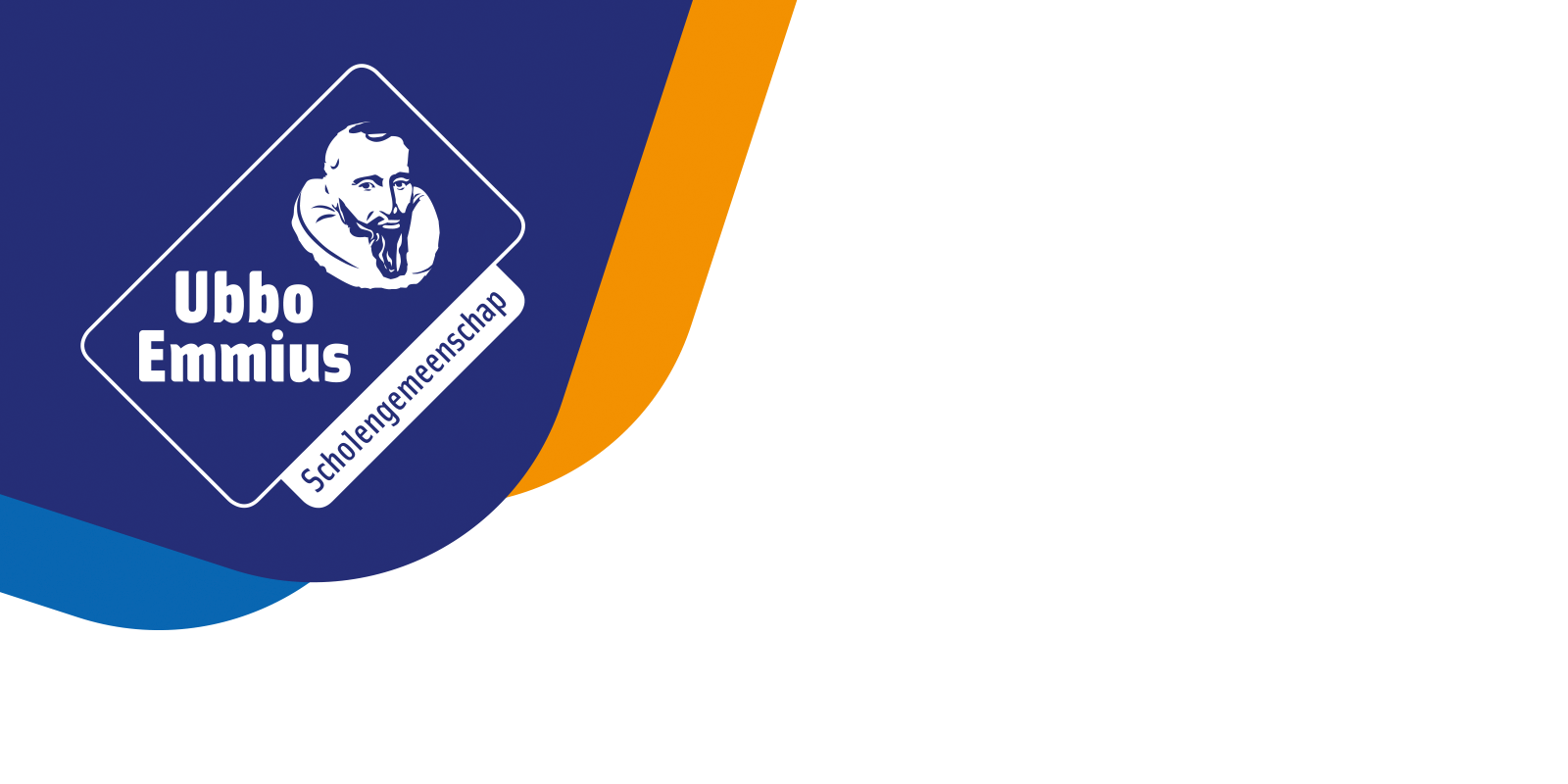 Einde
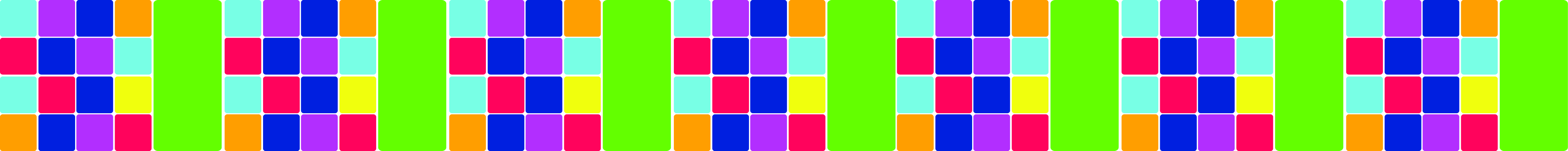